Subject: Guidance and Counseling
Semester: IV
Session: 2018-2022
Course Code: Maj/B.Eds-206
Presented by
Ms. Hafiza Sadiya Iqbal
Department of Education
(Planning and Development)
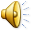 Eclectic Approach
Eclectic therapy is an open, integrative form of psychotherapy that adapts to the unique needs of each specific client, depending on the problem, the treatment goals, and the person's expectations and motivation.

	It incorporates a variety of therapeutic principles and philosophies in order to create the ideal treatment program to meet the specific needs of the patient or client.
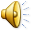 Cont
Any condition that can be treated via any type of therapy is capable of being treated with eclectic therapy. Thus, individuals with addictions, substance abuse disorders, eating disorders, behavior compulsions, mood disorders, and other forms of emotional or psychological issues may be effectively treated by a therapist who embraces the philosophy of eclectic therapy.
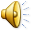 Pros of Eclectic Approach
Personalized Therapy Tailored to Your Needs. 
	With eclectic therapy, the goal is to use the specific type of therapy that's right for you. A therapist practicing an eclectic approach tailors each part of the therapeutic experience to your specific needs, choosing the type, style, and techniques that work best for you.
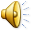 Cont
Different Methods for Different Issues. 
	An eclectic approach to psychotherapy is one that uses several different types of therapy as needed, it works well for people who have more than one issue. Many people start therapy with several different issues they want to deal with, and the therapist may use different types of therapy for each of those issues. 
	For example, if you want to conquer a phobia but also want to address generalized anxiety, the therapist might use a desensitization technique for the phobia and mindfulness-based therapy to help with the anxiety.
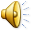 Cont
Approach the Same Problem from Different Angles. 
	An eclectic therapist can also use different therapies to help you deal with one difficult problem. 
	For example, say you went into therapy because you felt like you were failing as a parent. The eclectic therapist might use several different methods to help you with that problem. If you're feeling anxiety about being a parent, they might teach you relaxation techniques and use art therapy or the 'empty chair' technique to help you express your feelings about the situation. They might use cognitive behavioral therapy to help you change your thoughts about how to be a good parent so that you can change your behavior.
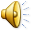 Cont
Increases Engagement in Therapy.
	 Sticking with one type of therapy to solve a complex problem can be tough and, quite honestly, boring for some people. You might even get to the point where you dread going to therapy, feeling you already know what's going to happen there. When a therapist uses the eclectic approach, you get more fresh experiences in therapy sessions. Therapy can be more exciting, and it can help you stay alert and engaged.
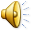 Cons of the Eclectic Approach
Requires a Highly Skilled Therapist. 
	Getting therapy from a counselor who isn't highly skilled is never a good idea. It's even worse with eclectic approach psychology practitioners. Eclectic therapy demands the therapist is well-trained in not just one but many different types, styles, and techniques. A therapist with poor skills might turn their eclectic therapy style into a trial-and-error project, leading you down many paths but never concluding any of them.
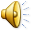 Cont
Can Seem Confusing. 
	When an eclectic therapist moves too quickly from one type of therapy to another, you might feel confused about what's happening in your sessions. A skilled therapist can eliminate that confusion by letting you know at the end of one therapy session what you'll be doing in the next session, explain it briefly, and ask if you have any questions.
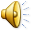 Cont
Sticking to One Type of Therapy Might Be Better for Certain Problems. 
	Depending on the problem, one specific type of therapy might be the best for all parts of your therapy. People with borderline personality disorder, for example, typically do very well with just dialectical behavior therapy. DBT covers so many different aspects of this disorder that there might not be any need for other therapies.
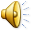